Fakülte Tanıtımı
ZİRAAT FAKÜLTESİ
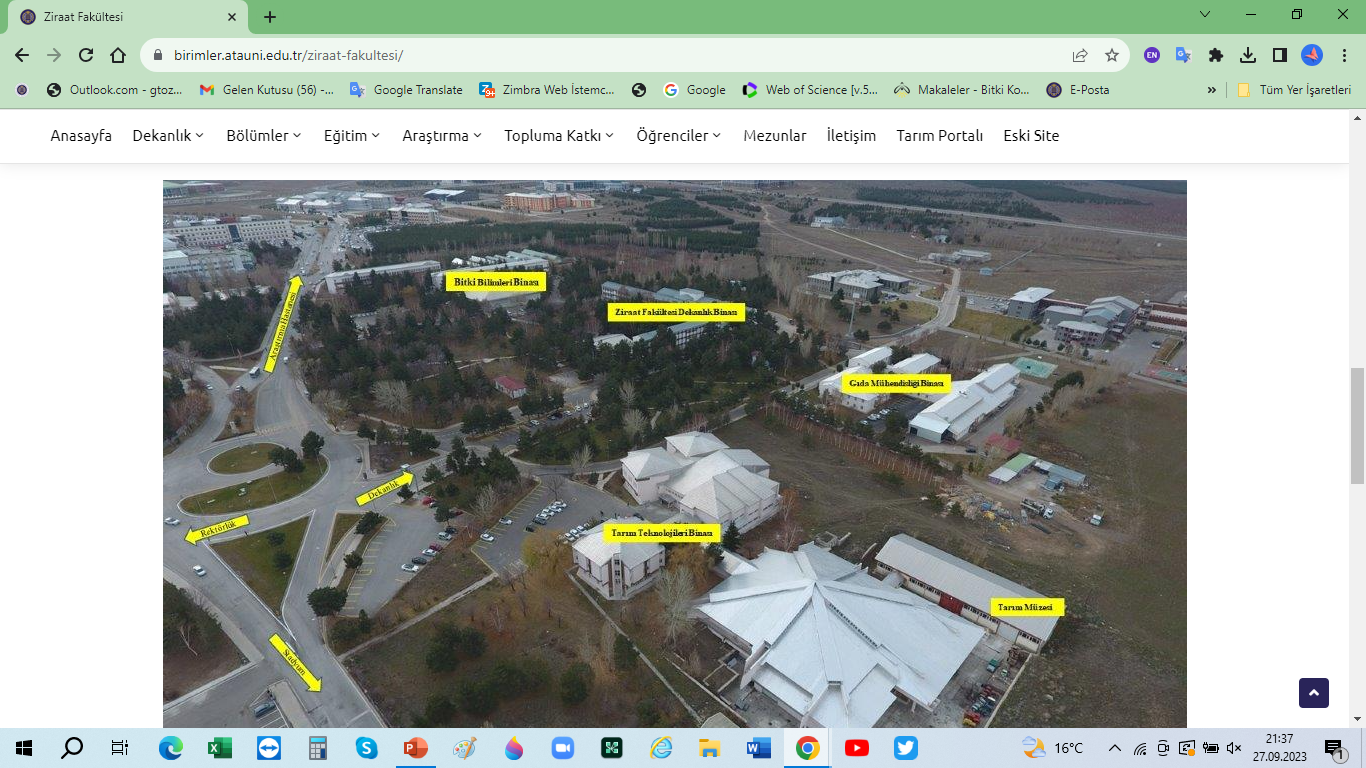 [Speaker Notes: Sunucu: Bölüm/Anabilim Dalı Başkanı
Üniversitemizle ilgili genel bilgilerden sonra sırada fakültemizi tanıtmak istiyoruz.]
Fakülte Yönetimi
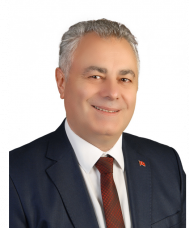 Dekan; bir fakültede bulunan ve en fazla yetkiye sahip olan yöneticidir. Görev ve sorumlulukları fakülte kurullarına başkanlık etmek, fakülte kurullarının kararlarını uygulamak ve fakülte birimleri arasında düzenli çalışmayı sağlamaktır.
Dekan
Prof. Dr. Önder ÇALMAŞUR
Bitki Koruma Bölümü
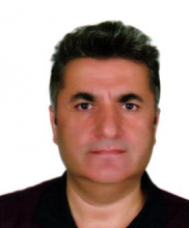 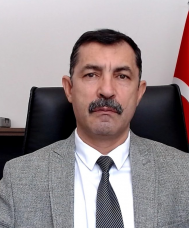 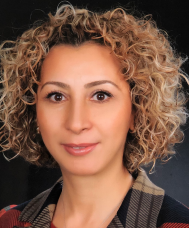 Fakülte Sekreteri Dekana bağlı olarak çalışır ve Fakülte idari yönetim yapısının sorumlusudur.
Dekan Yardımcısı
Doç. Dr. Elif TOZLU
Bitki Koruma Bölümü
Fakülte Sekreteri
Mücahit DEMİR
Dekan Yardımcısı
Prof. Dr. Kenan BARİK
Toprak Bilimi ve Bitki Besleme Bölümü
[Speaker Notes: Sunucu: Bölüm/Anabilim Dalı Başkanı
Fakülte Dekanımız….
Dekan Yardımcılarımız….
Ve Fakülte Sekreterimiz….]
Genel Bilgiler
Programlarda alan bilgisi, meslek bilgisi ve uygulama derslerine yer verilmektedir.
Dersler teorik ve uygulamalı olarak yürütülmektedir. 
Programların tüm gereksinimlerini yerine getirerek başarı ile tamamlayan mezunlar Ziraat Mühendisi ünvanı alırlar.
[Speaker Notes: Sunucu: Bölüm/Anabilim Dalı Başkanı
Lütfen bu kısmında yer alacak bilgileri Fakülte yönetiminden talep ediniz.]
Program Tanıtımı
Bu program Ziraat Fakülteleri Eğitim Programları Değerlendirme ve akreditasyon Derneği (ZİDEK) tarafından akredite edilmiştir.
Detaylı bilgi için https://zidek.org.tr/ sayfasını ziyaret ediniz.
[Speaker Notes: Sunucu: Bölüm/Anabilim Dalı Başkanı
Lütfen bu kısmında yer alacak bilgileri Fakülte yönetiminden talep ediniz.]
2023-2024 Kontenjan, Yerleştirme ve Kayıt İstatistikleri
2023-2024 EĞİTİM-ÖĞRETİM YILI 
ZİRAAT FAKÜLTESİ
BİRİM & PROGRAM BAZLI 
KAYITLI ÖĞRENCİ BİLGİLERİ
2023-2024 EĞİTİM-ÖĞRETİM YILI
ZİRAAT FAKÜLTESİ 
BİRİM & PROGRAM BAZLI 
YENİ KAYIT ÖĞRENCİ SAYILARI
[Speaker Notes: Sunucu: Bölüm/Anabilim Dalı Başkanı
Lütfen bu kısmında yer alacak bilgileri Fakülte yönetiminden talep ediniz.]
2022 Kontenjan, Yerleştirme ve Kayıt İstatistikleri
Bahçe Bitkileri Bölümü
Bitki Koruma Bölümü
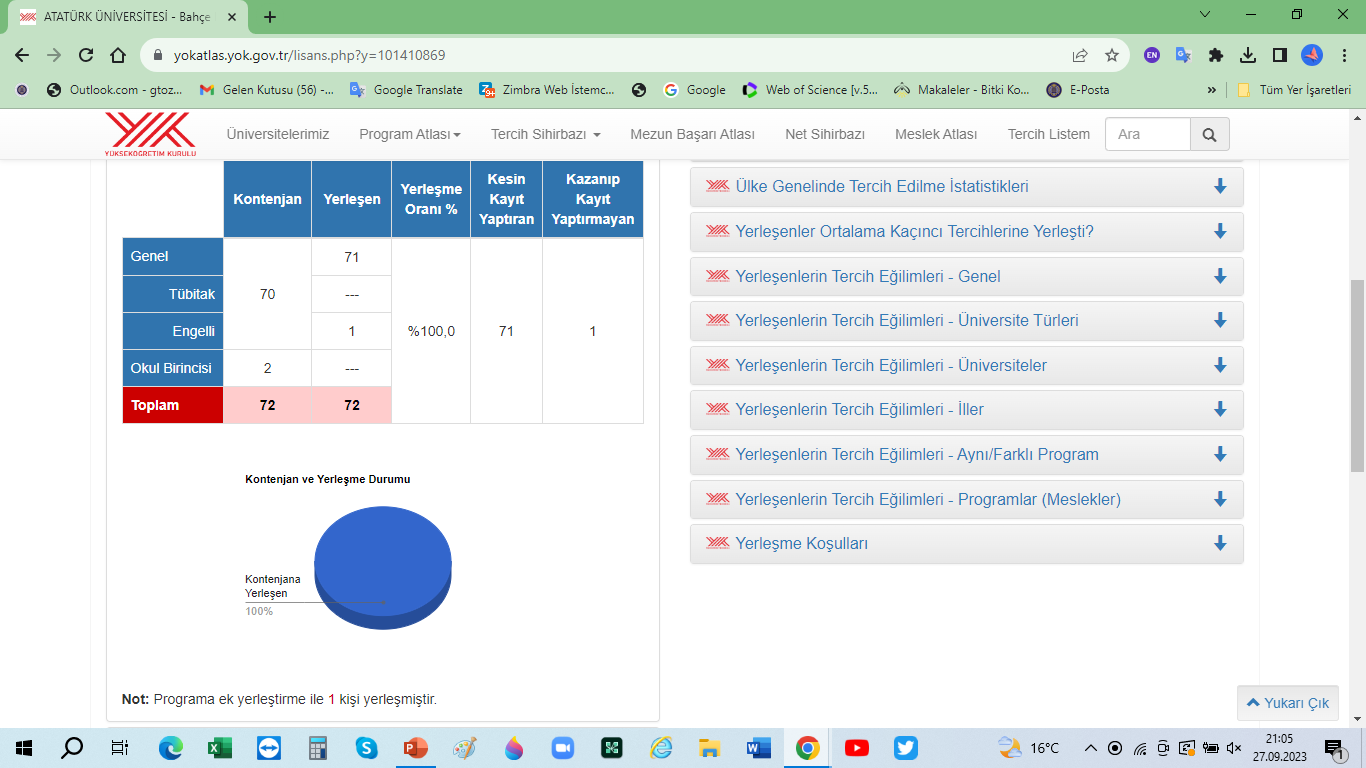 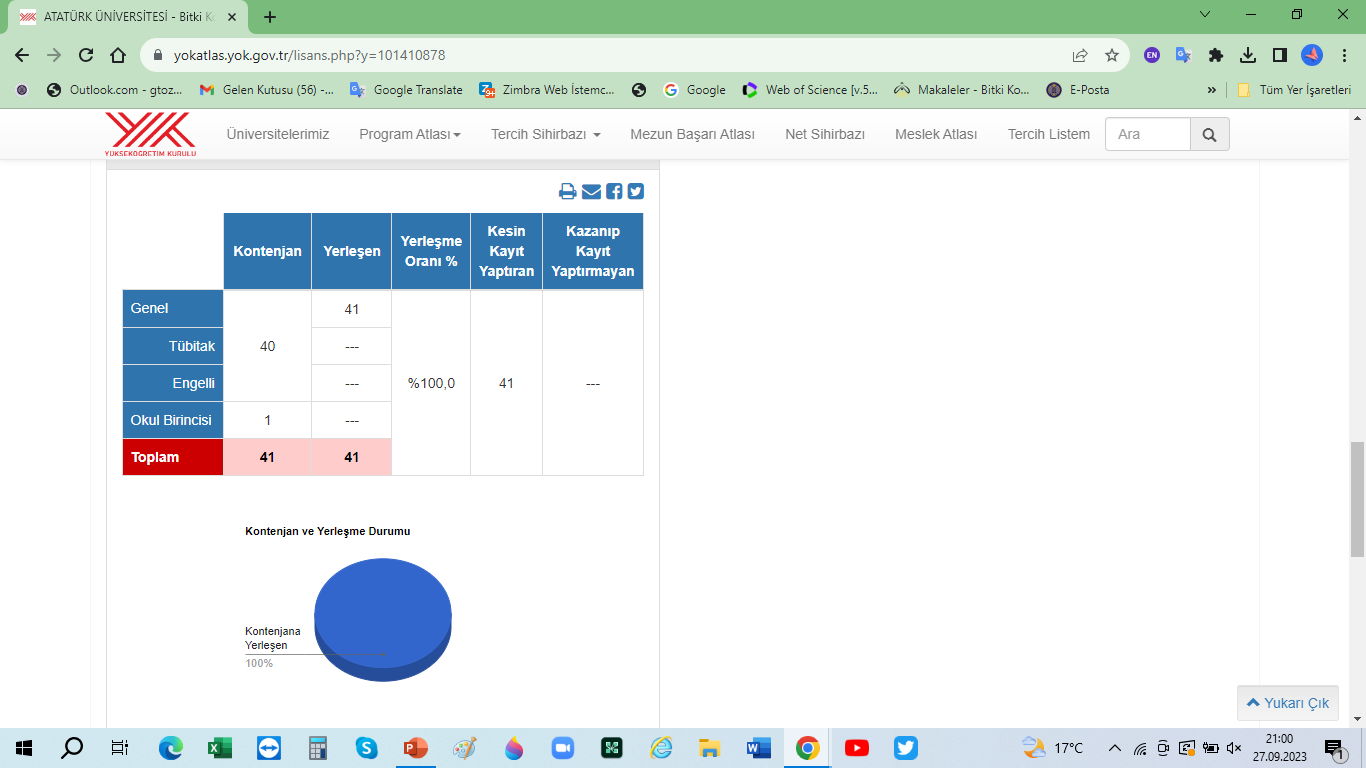 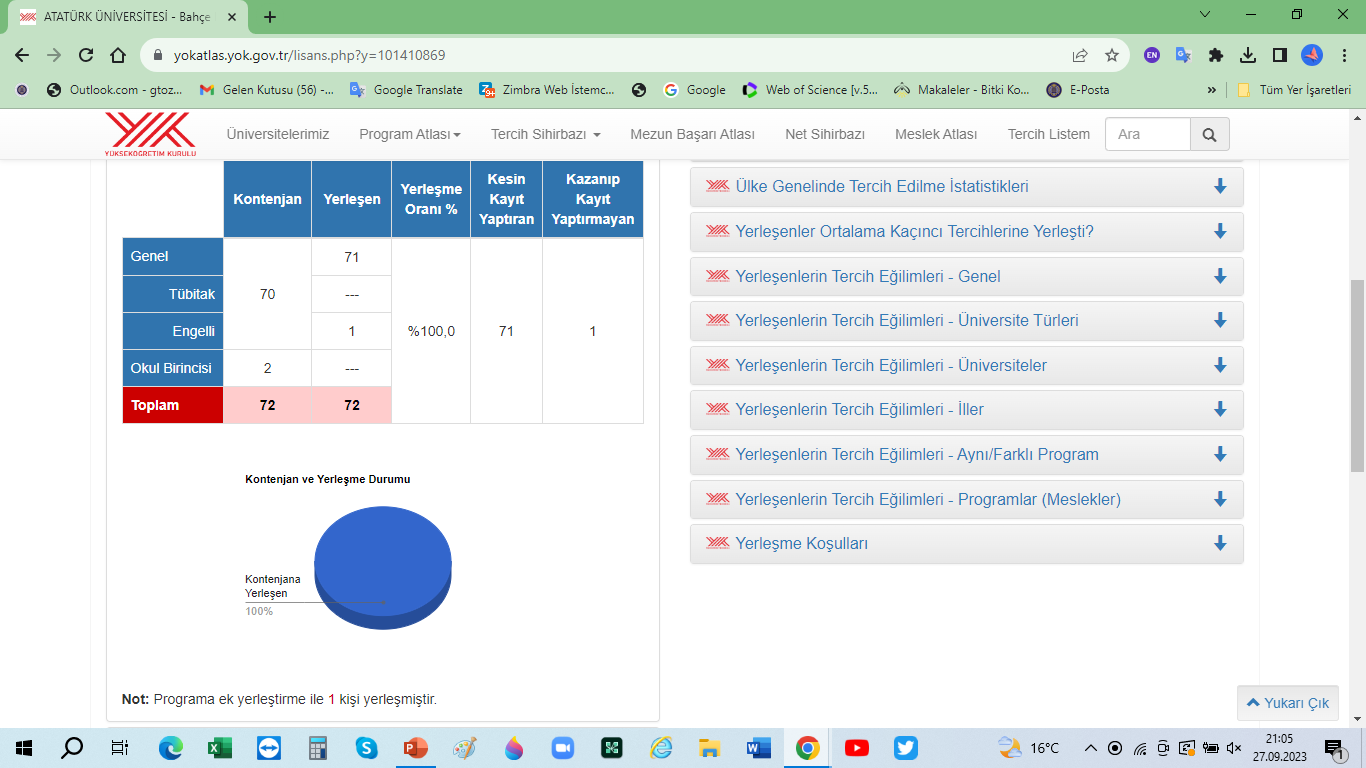 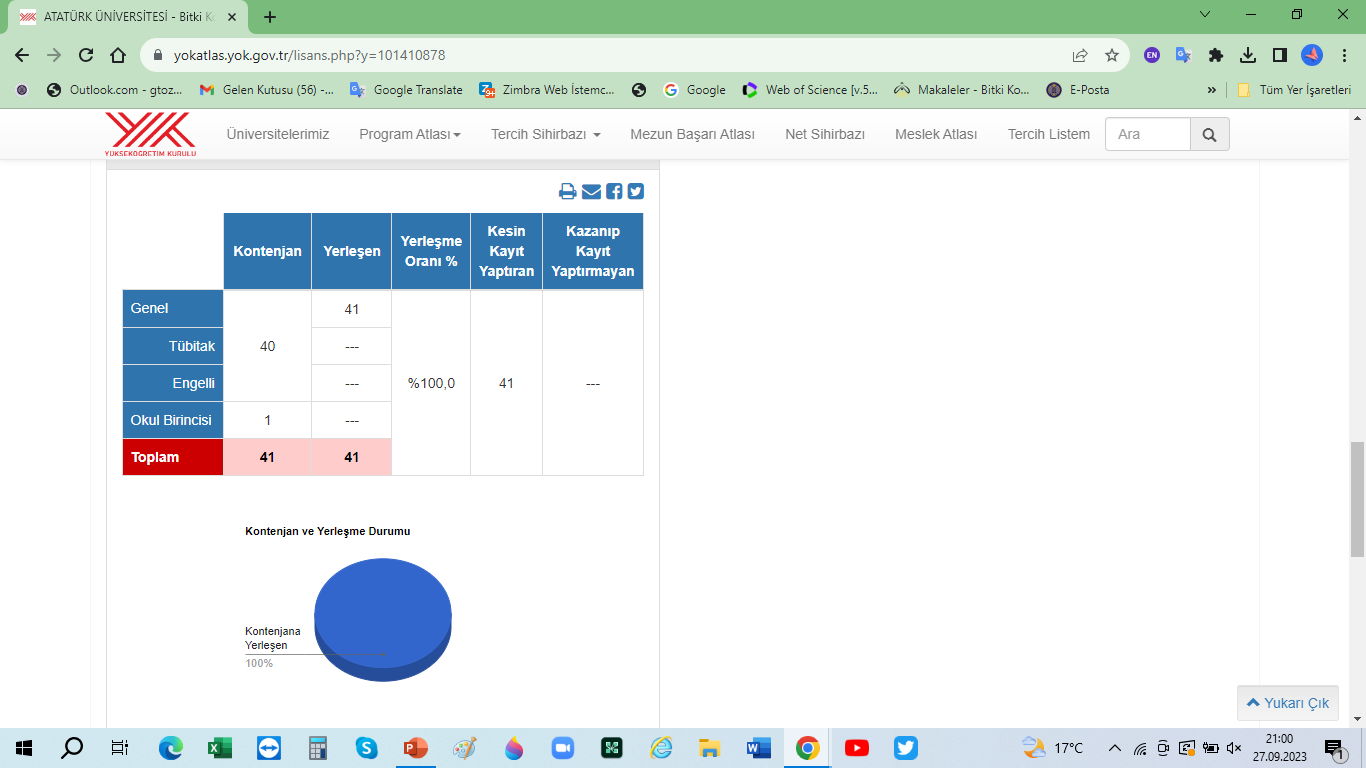 Kaynak: https://yokatlas.yok.gov.tr/
[Speaker Notes: Sunucu: Bölüm/Anabilim Dalı Başkanı]
2022 Kontenjan, Yerleştirme ve Kayıt İstatistikleri
Gıda Mühendisliği Bölümü
Tarım Ekonomisi Bölümü
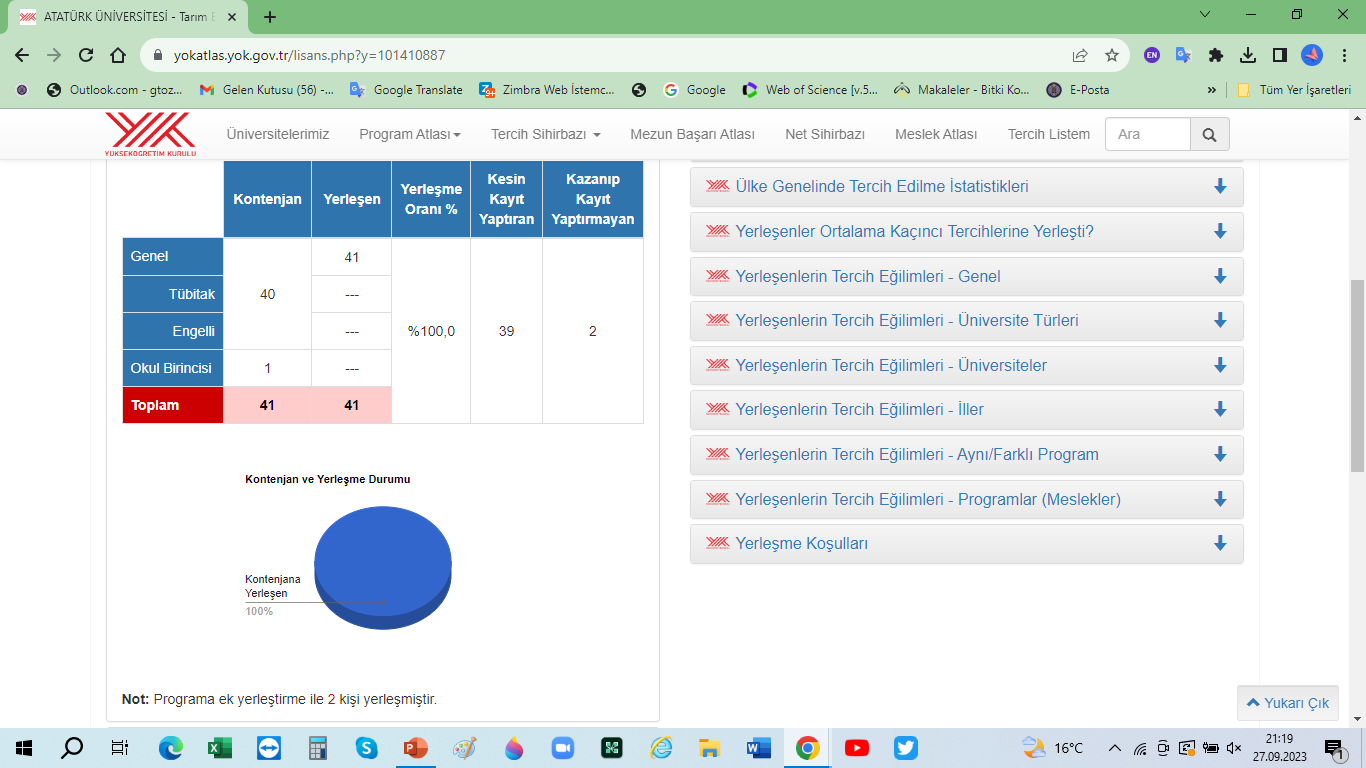 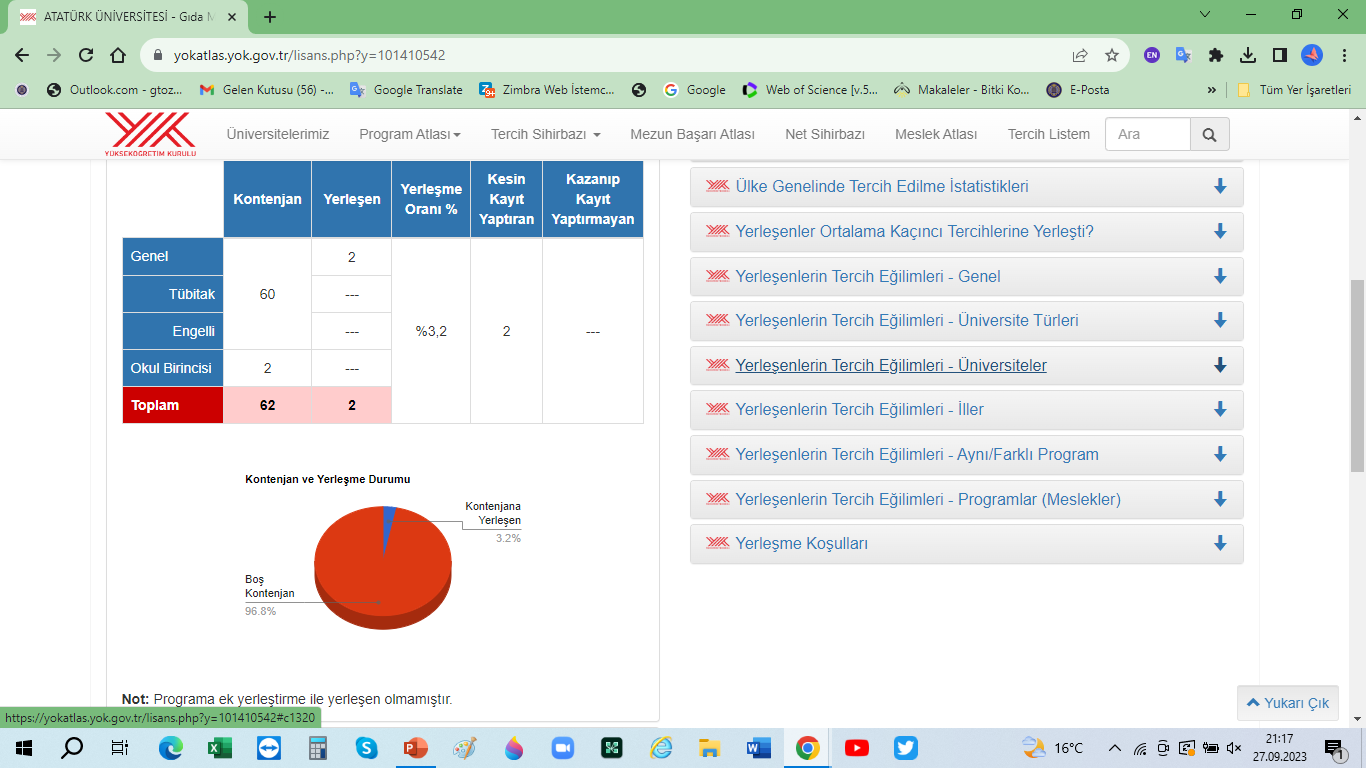 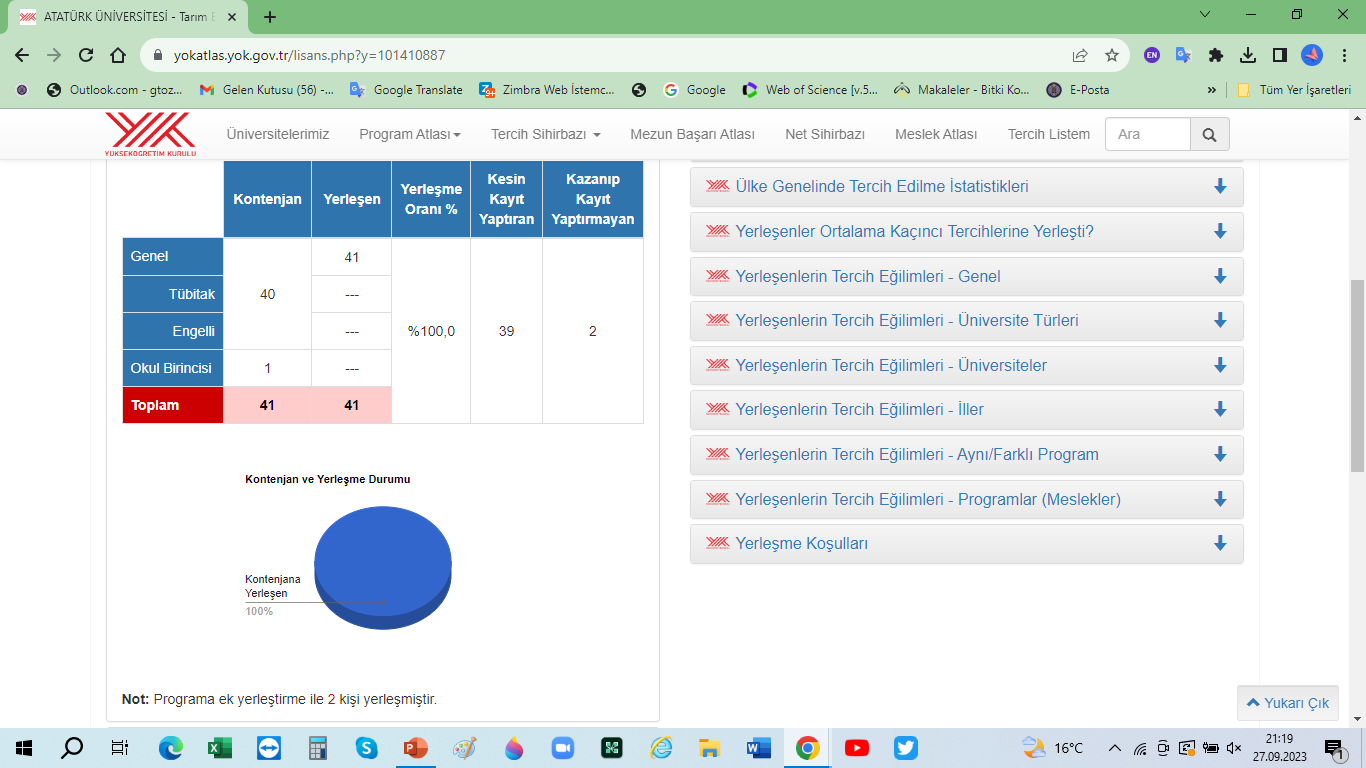 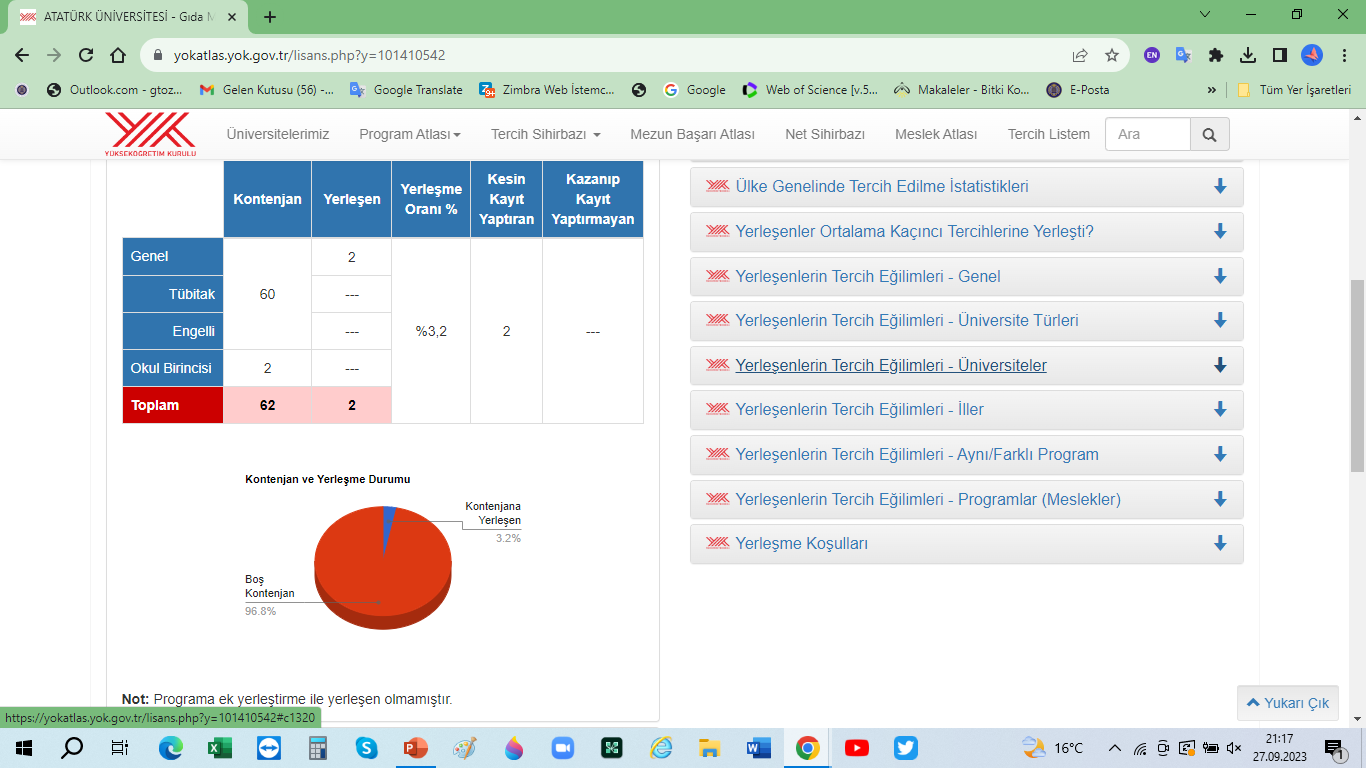 Kaynak: https://yokatlas.yok.gov.tr/
[Speaker Notes: Sunucu: Bölüm/Anabilim Dalı Başkanı]
2022 Kontenjan, Yerleştirme ve Kayıt İstatistikleri
Tarım Makineleri ve Teknolojileri Mühendisliği Bölümü
Tarımsal Biyoteknoloji Bölümü
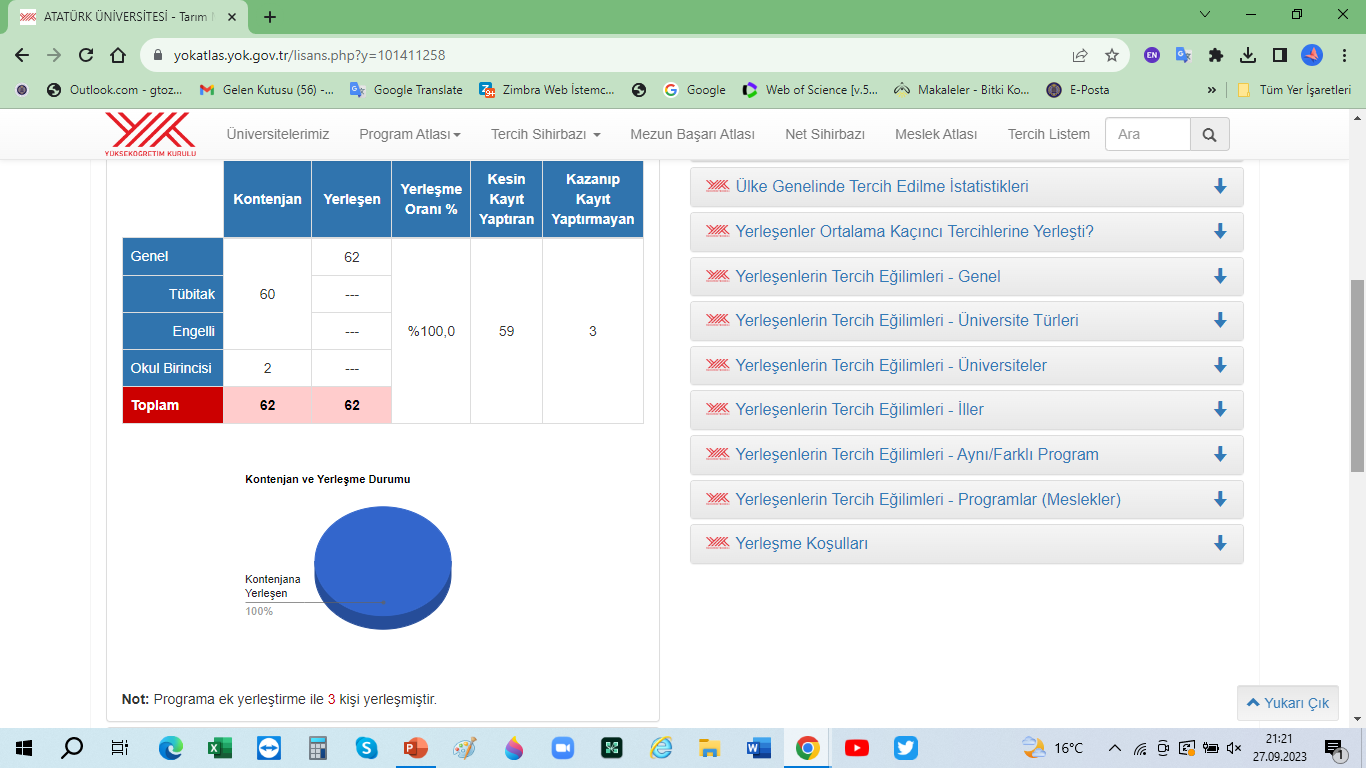 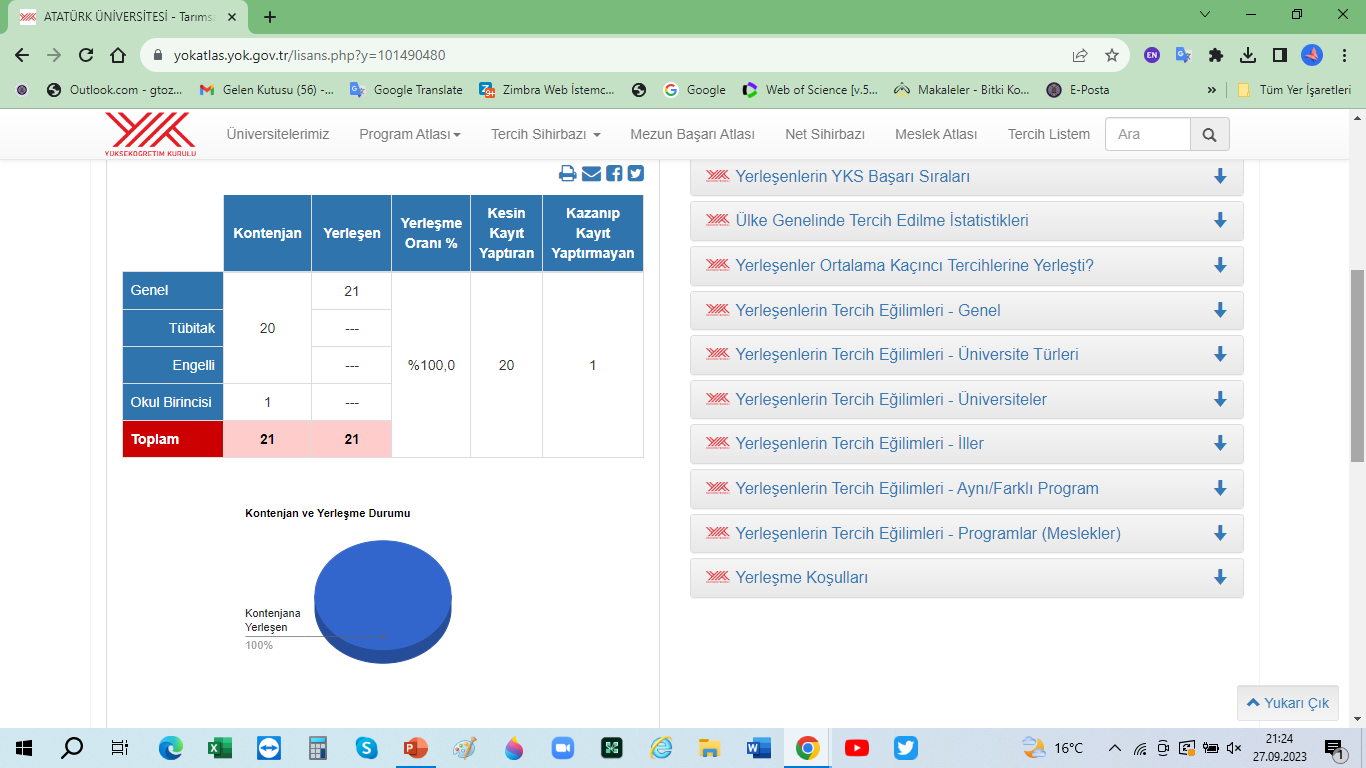 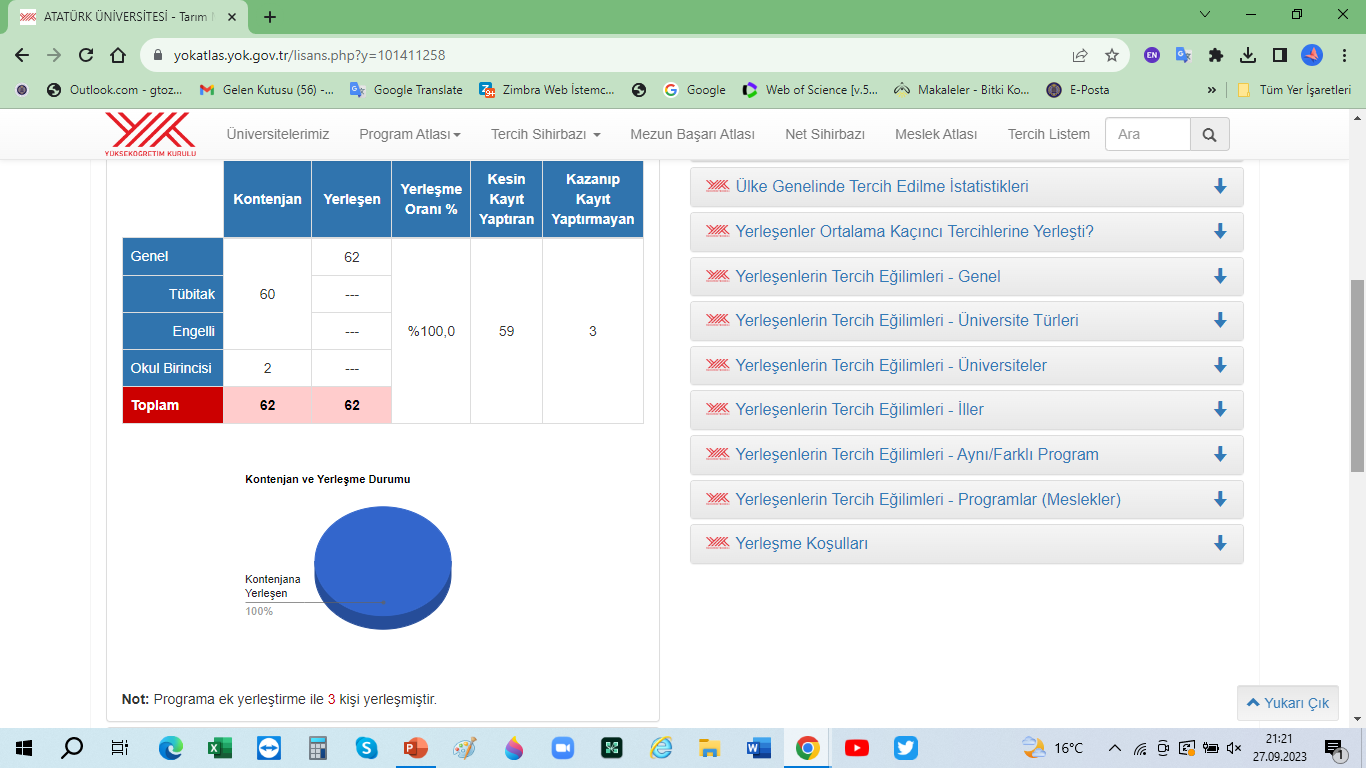 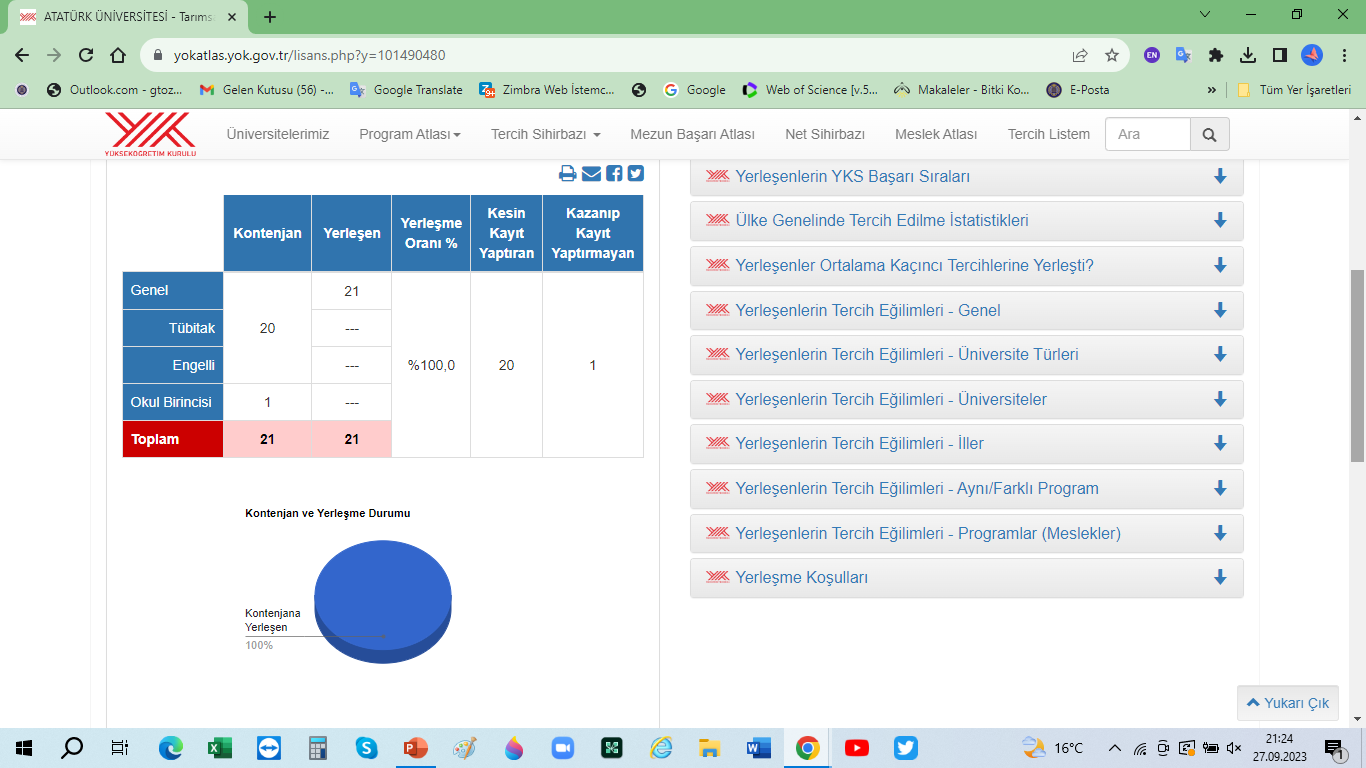 Kaynak: https://yokatlas.yok.gov.tr/
[Speaker Notes: Sunucu: Bölüm/Anabilim Dalı Başkanı]
2022 Kontenjan, Yerleştirme ve Kayıt İstatistikleri
Tarımsal Yapılar ve Sulama Bölümü
Tarla Bitkileri Bölümü
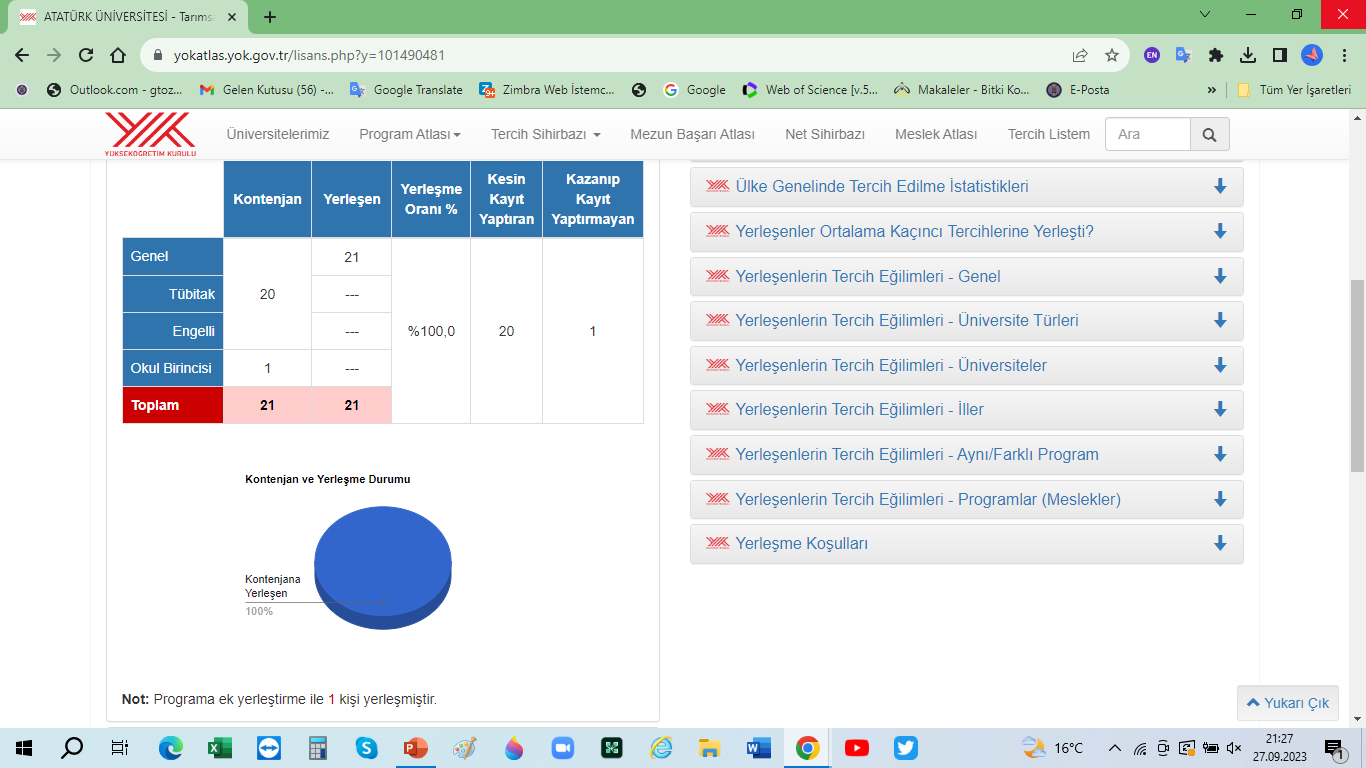 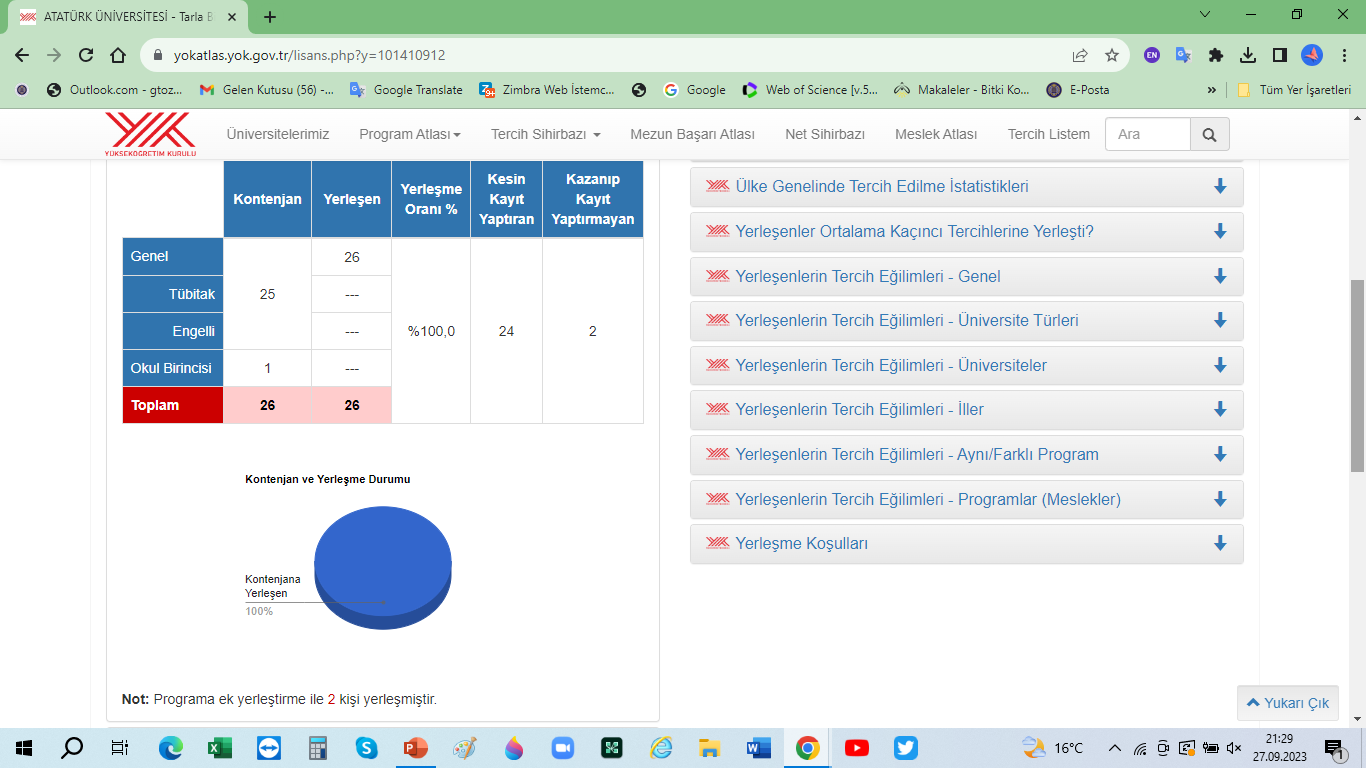 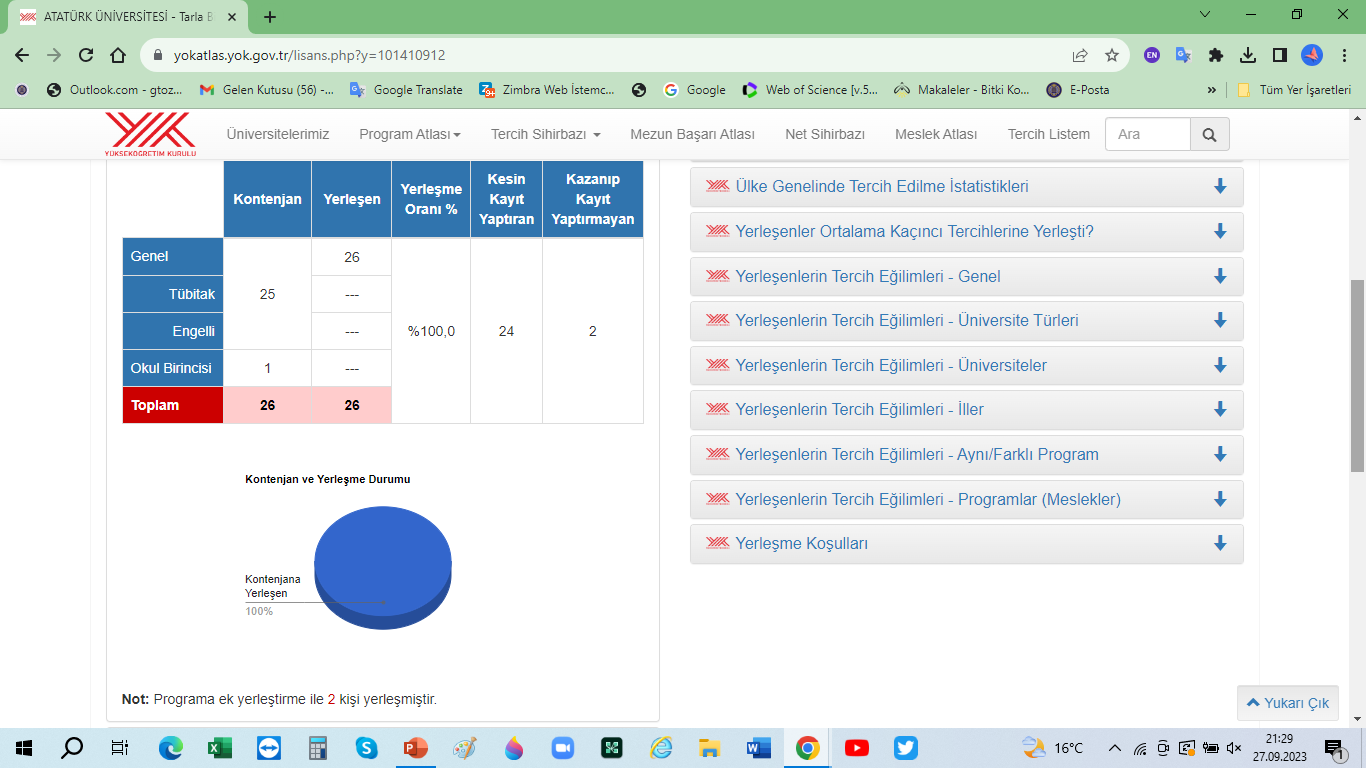 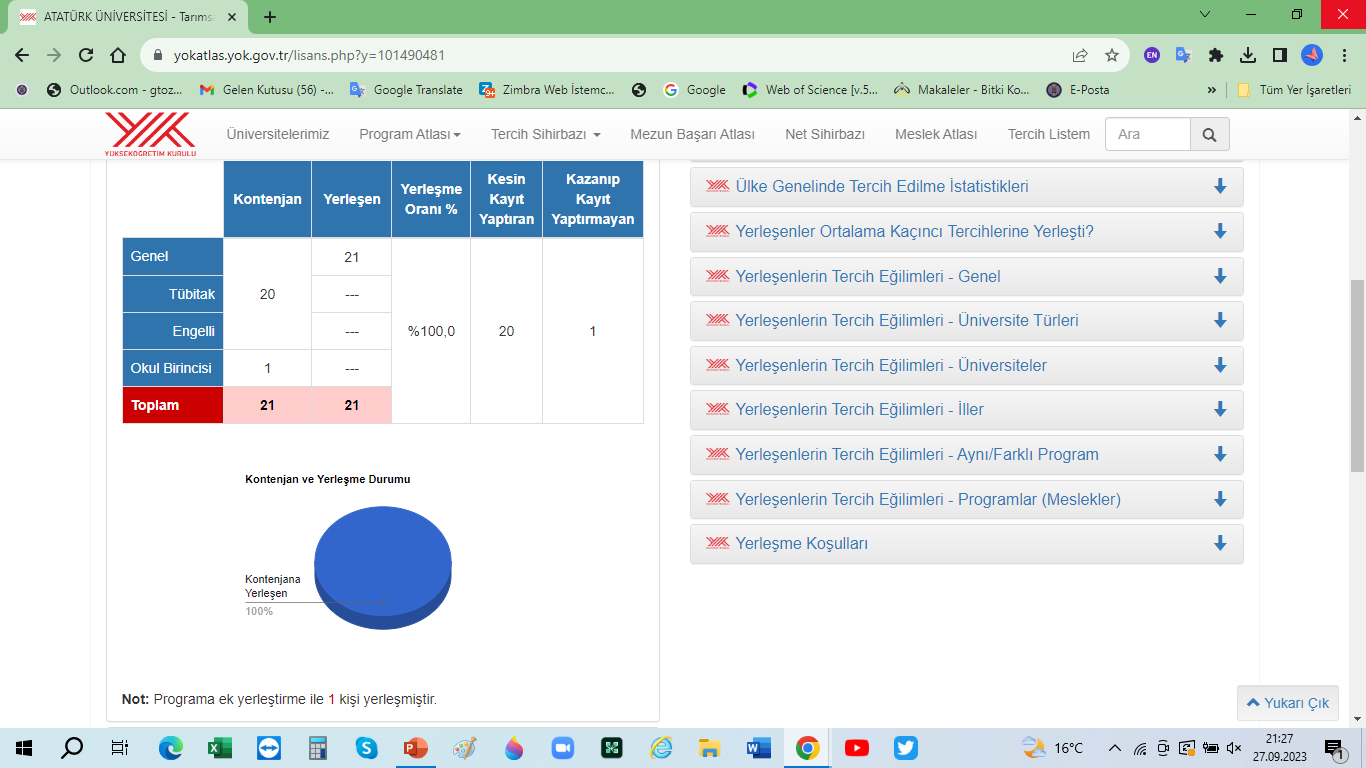 Kaynak: https://yokatlas.yok.gov.tr/
[Speaker Notes: Sunucu: Bölüm/Anabilim Dalı Başkanı]
2022 Kontenjan, Yerleştirme ve Kayıt İstatistikleri
Toprak Bilimi ve Bitki Besleme Bölümü
Zootekni Bölümü
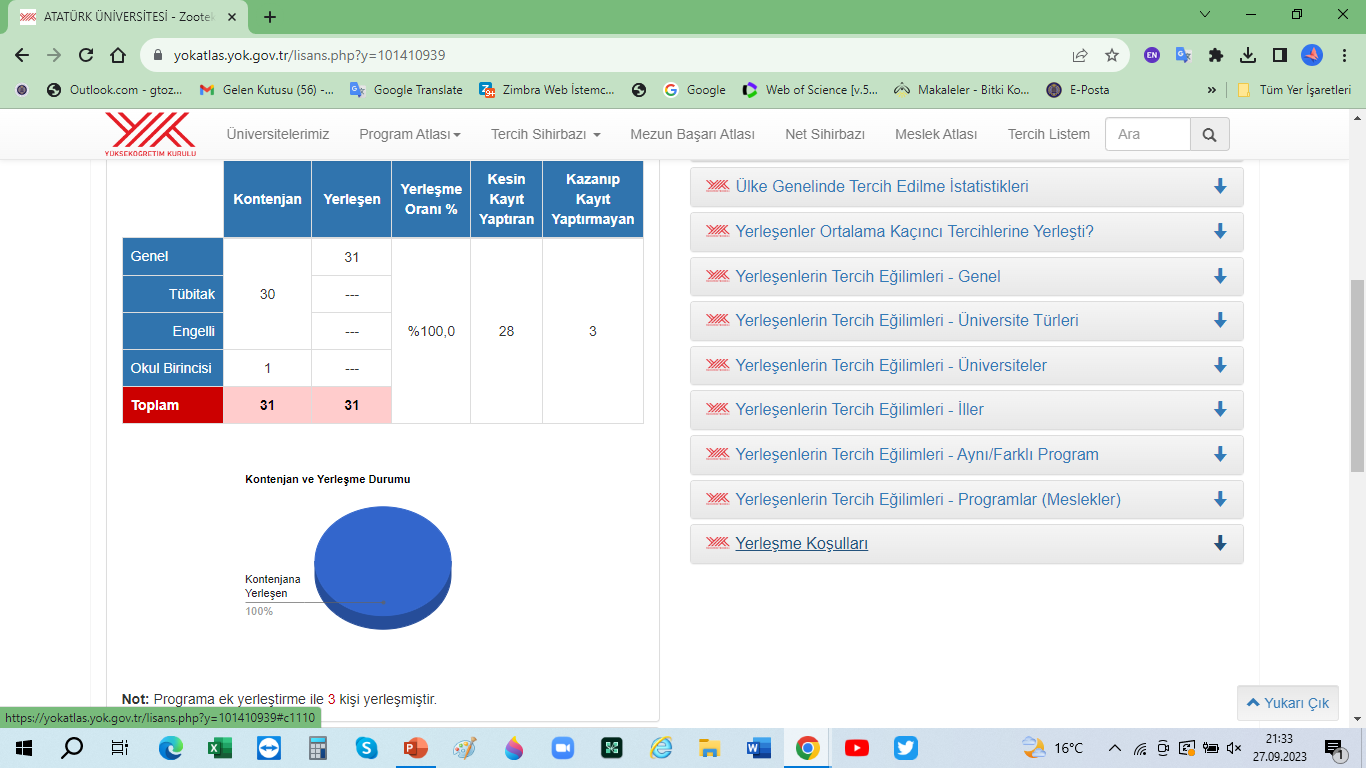 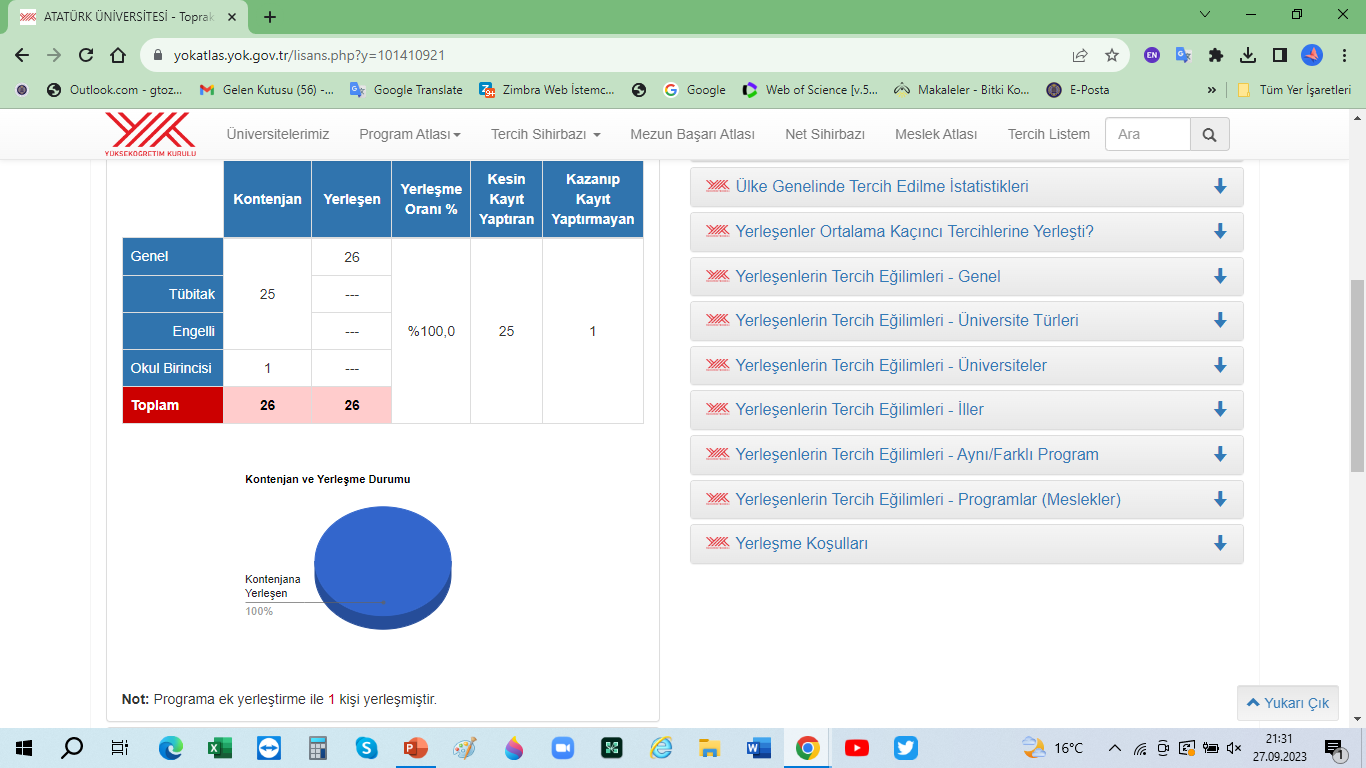 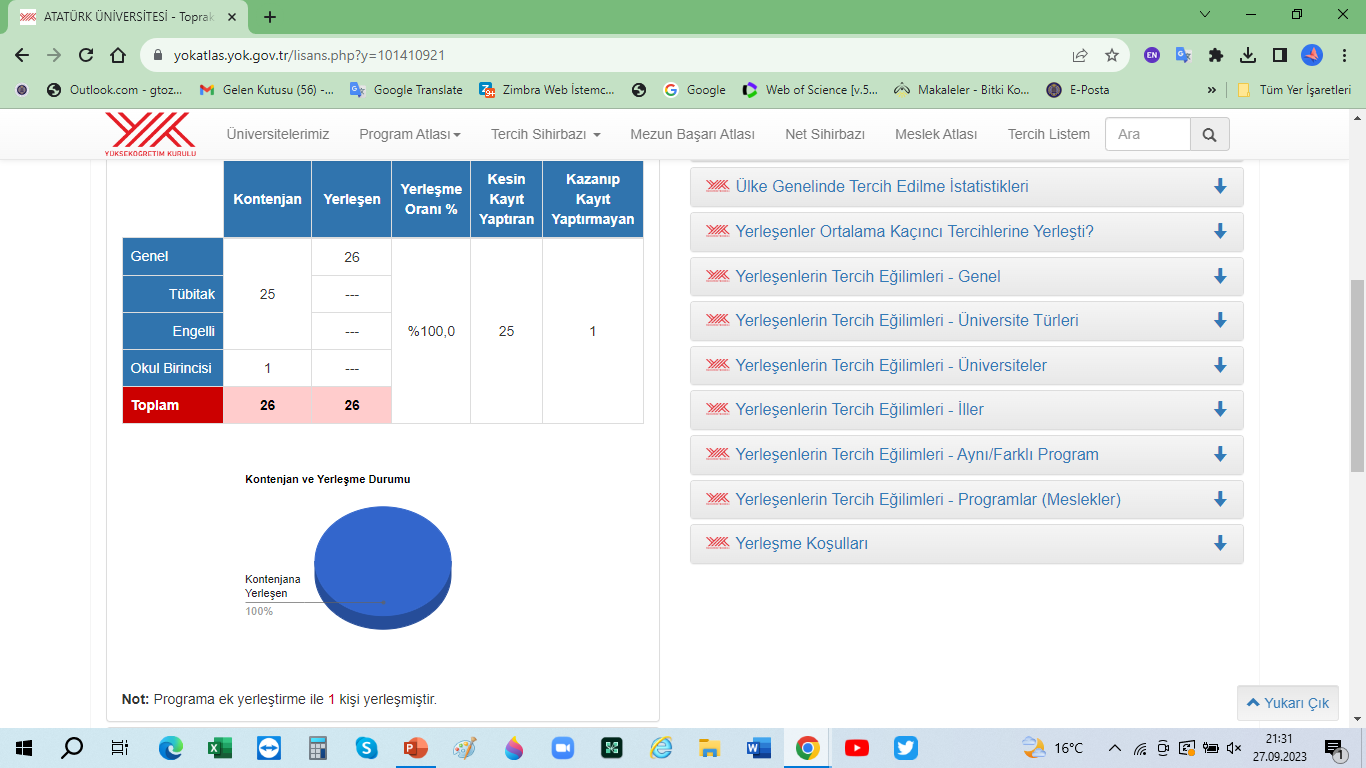 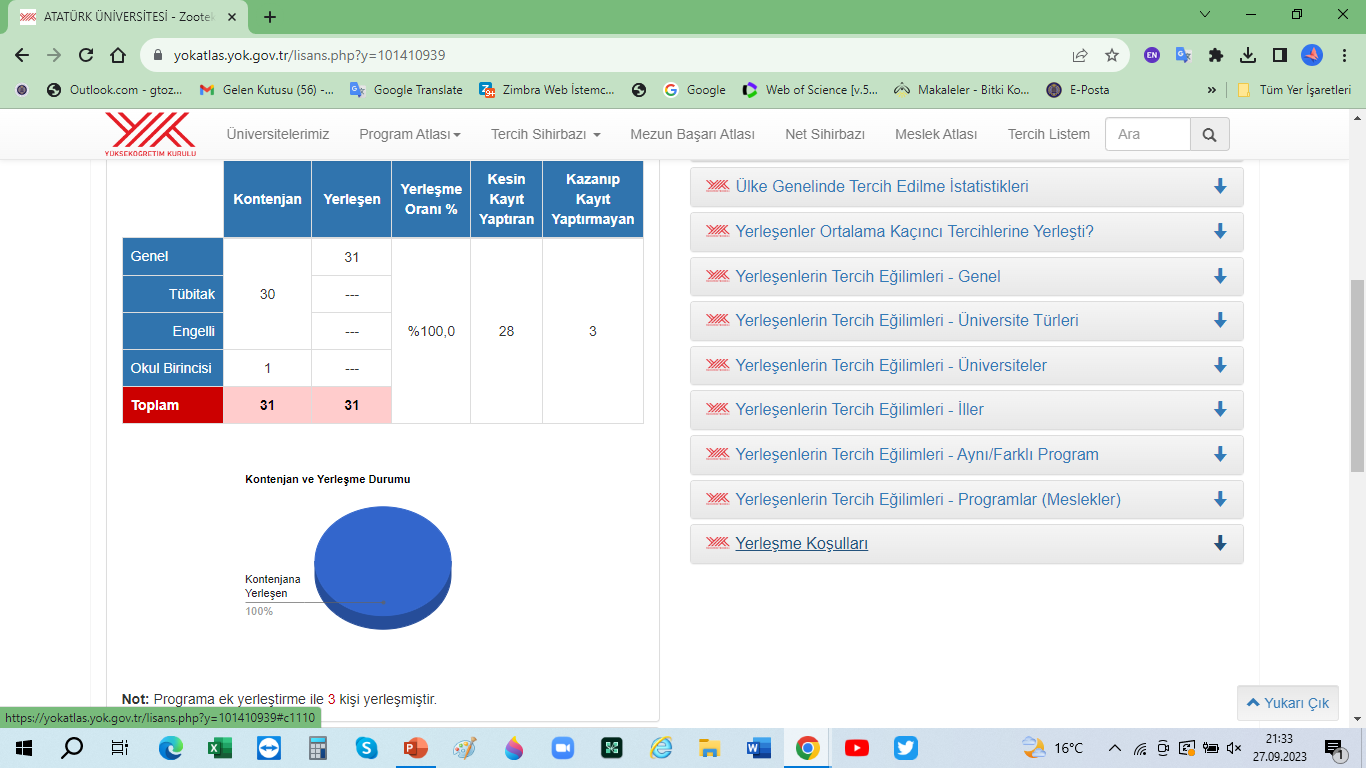 Kaynak: https://yokatlas.yok.gov.tr/
[Speaker Notes: Sunucu: Bölüm/Anabilim Dalı Başkanı]
Laboratuvar Sayısı
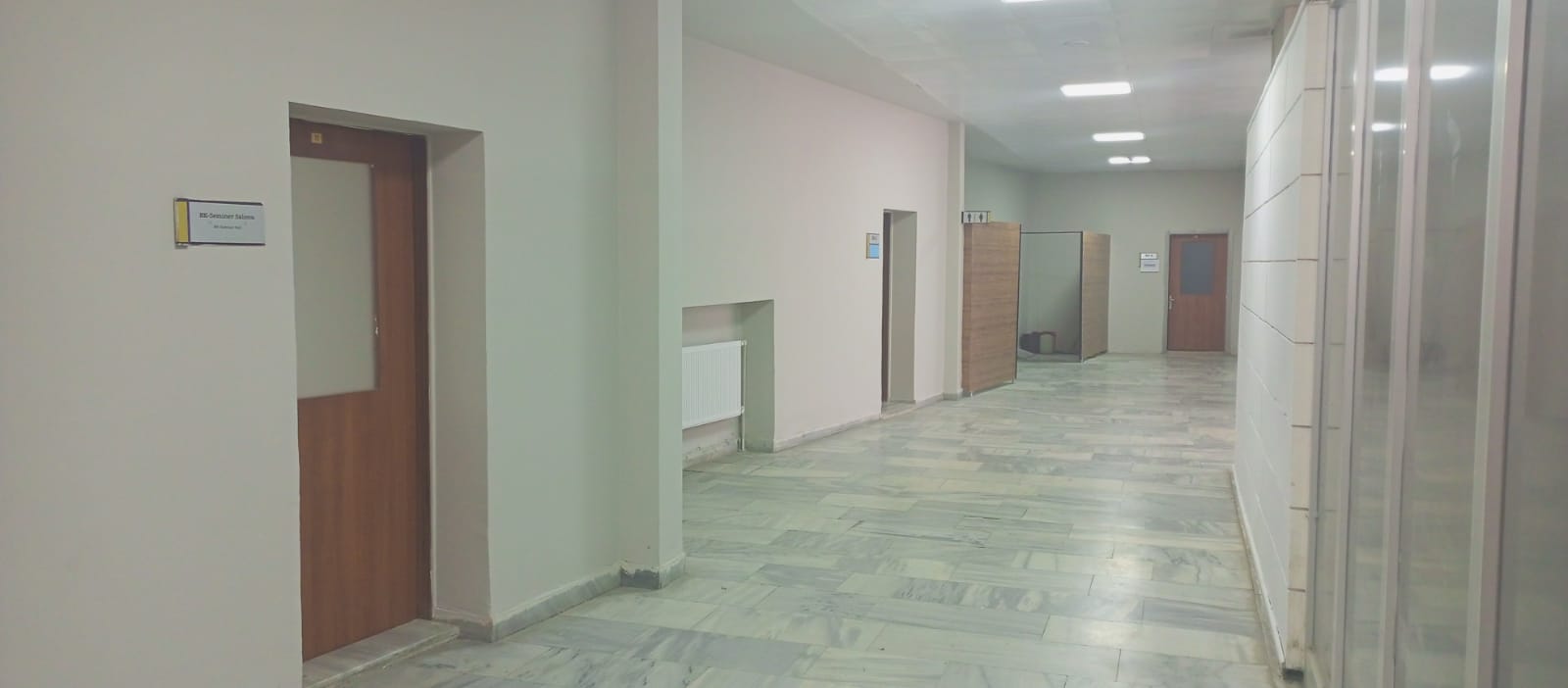 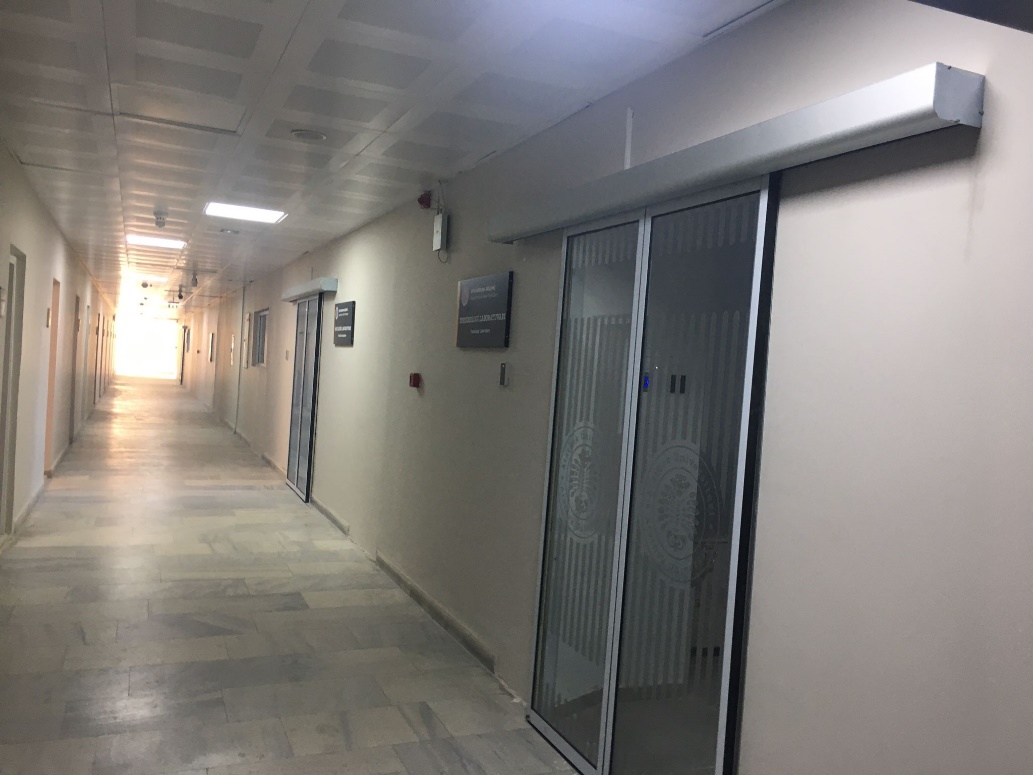 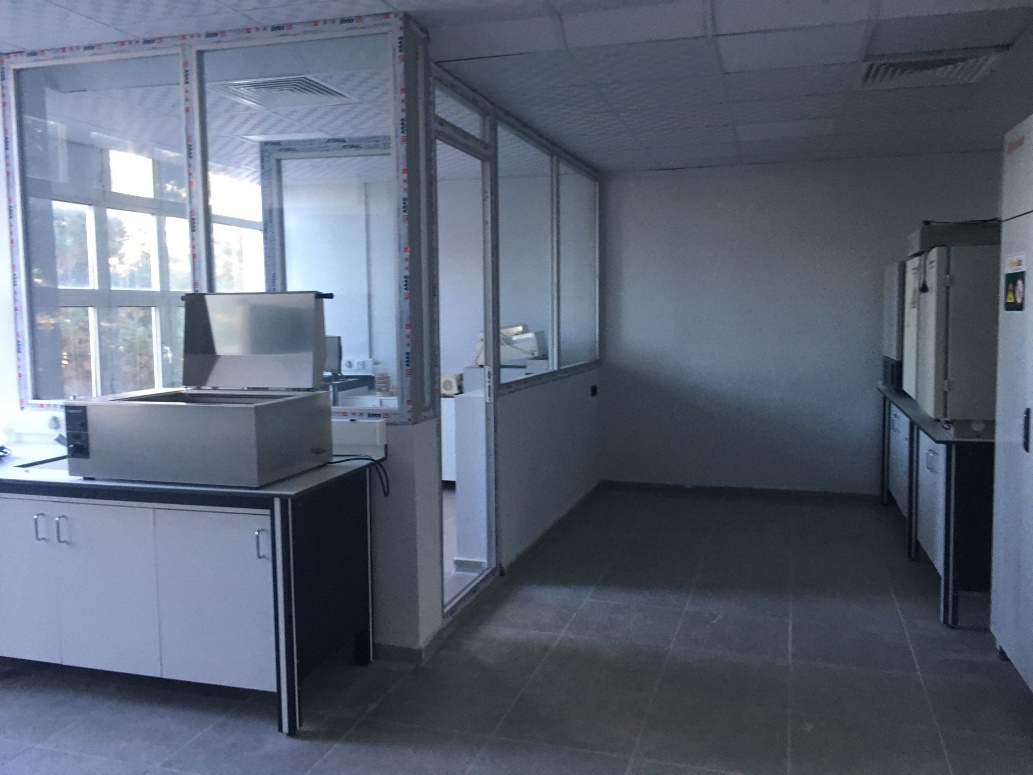 [Speaker Notes: Sunucu: Bölüm/Anabilim Dalı Başkanı]
Kütüphane
Kantin
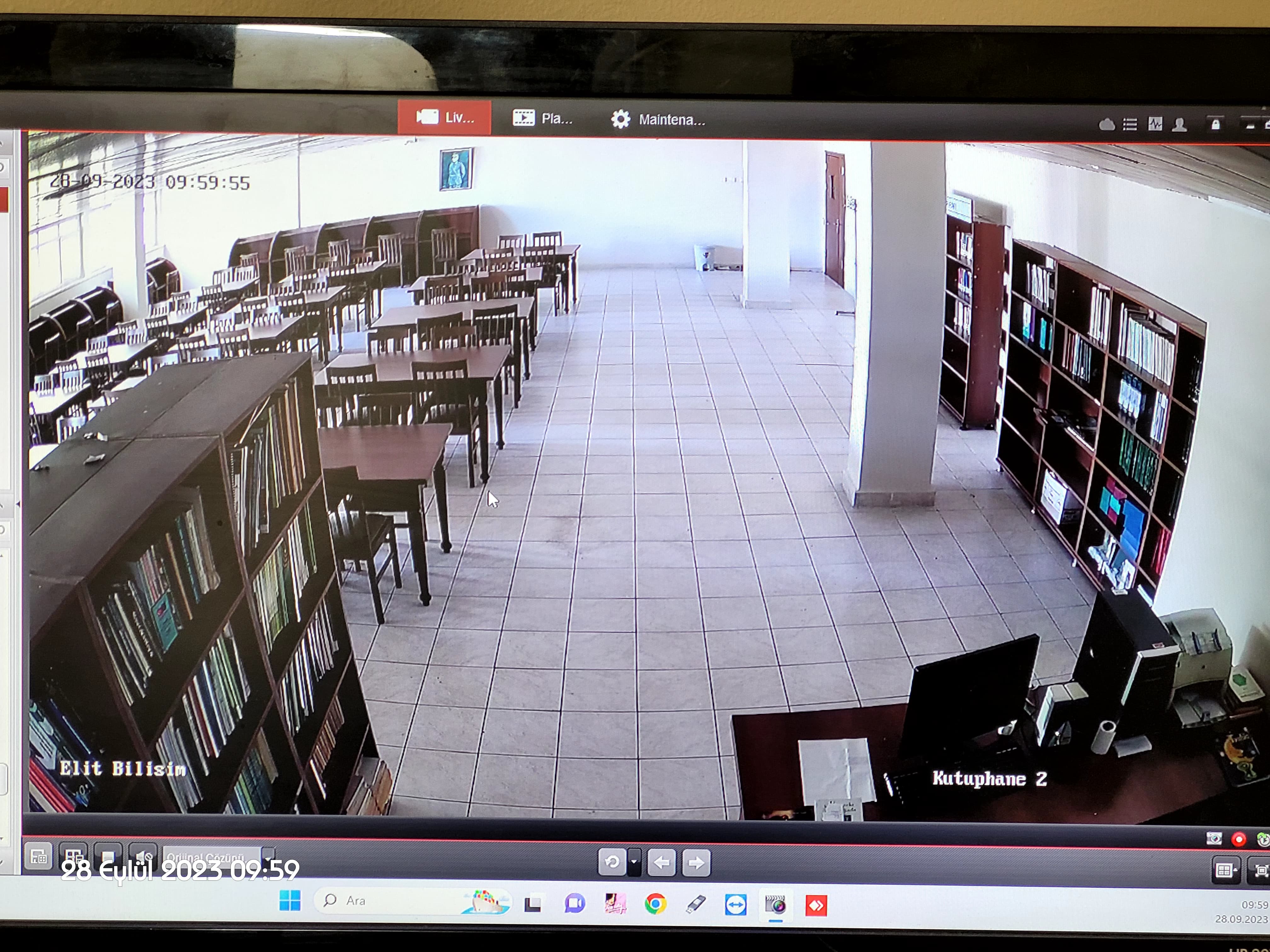 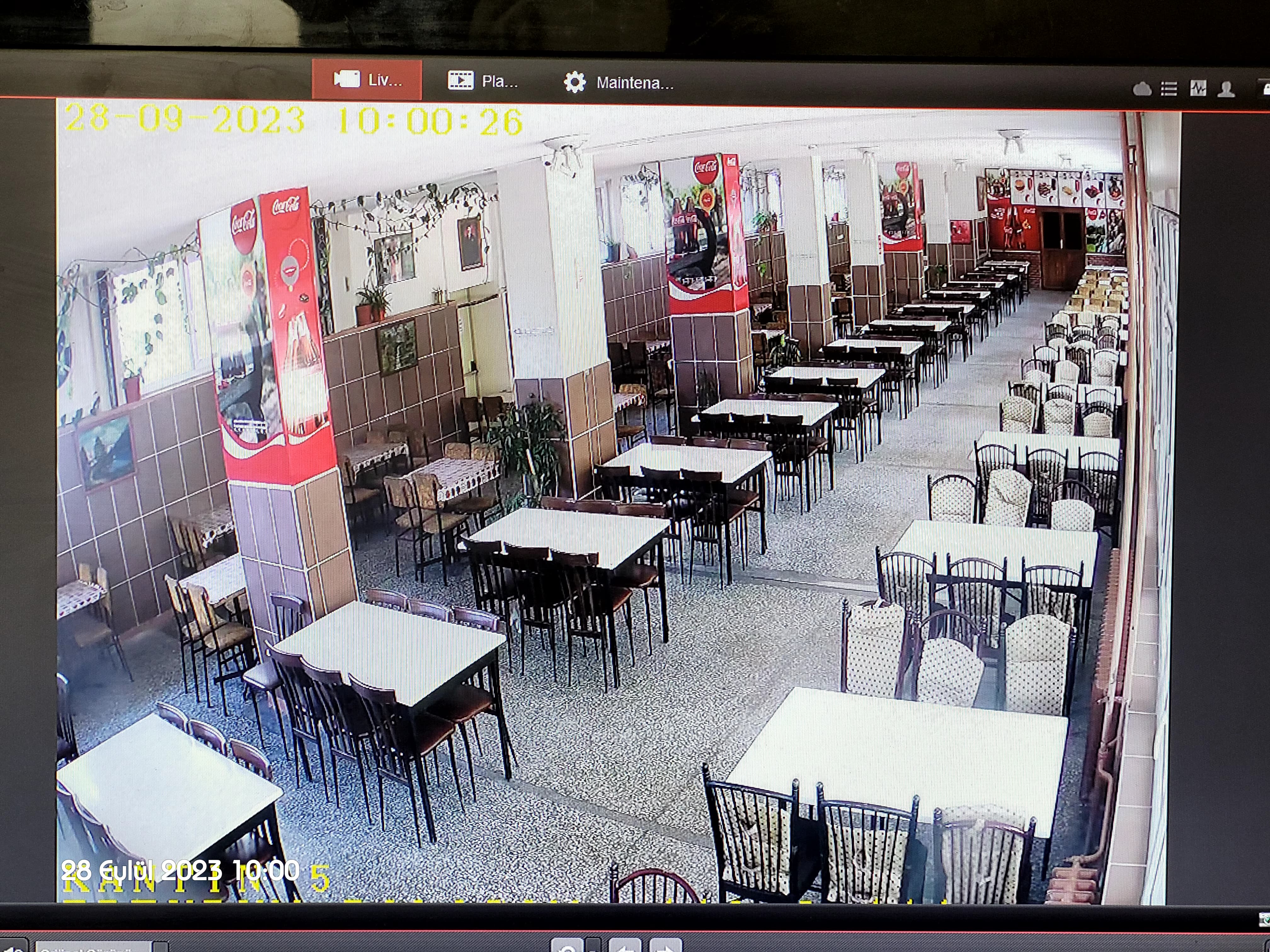 [Speaker Notes: Sunucu: Bölüm/Anabilim Dalı Başkanı]
Fakülte Web Sayfası
https://birimler.atauni.edu.tr/ziraat-fakultesi/
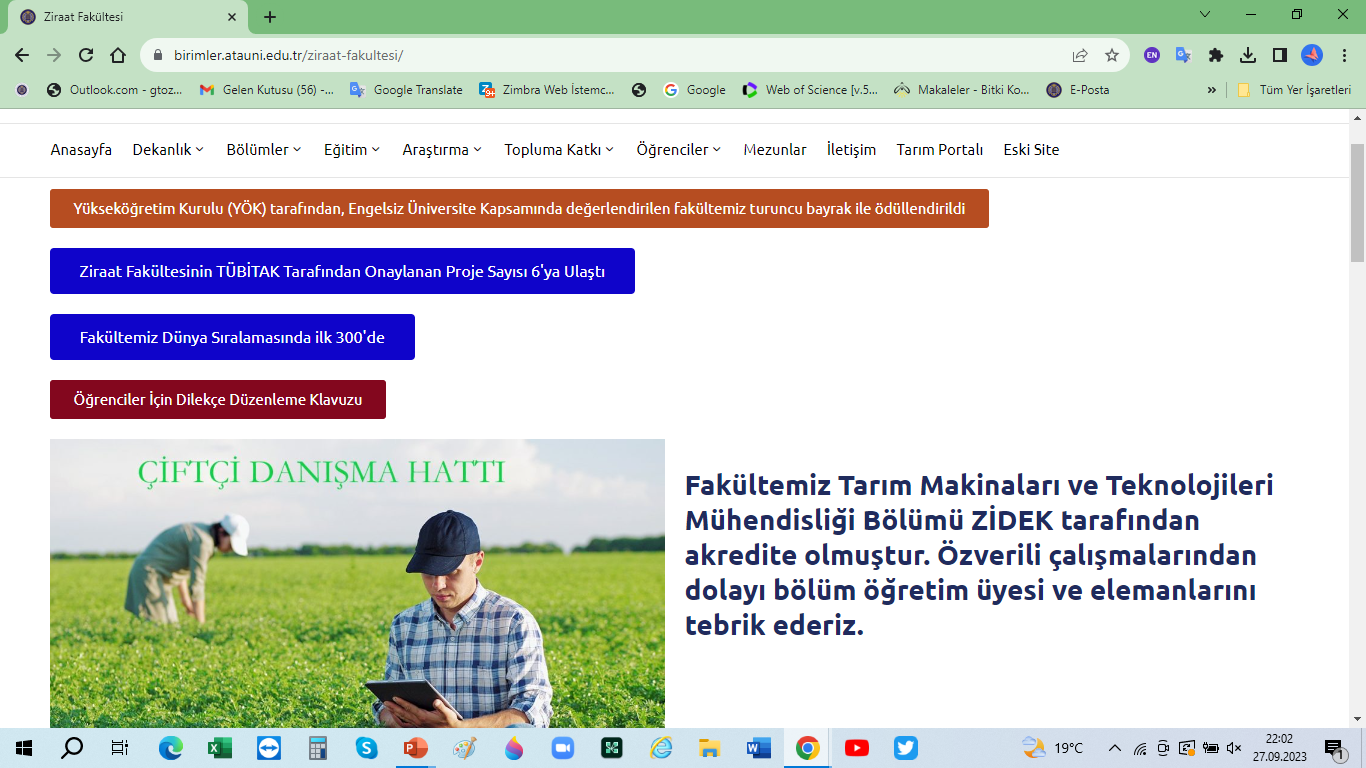 [Speaker Notes: Sunucu: Bölüm/Anabilim Dalı Başkanı]
Kulüpler ve Etkinlikler
G
D
T
Doğa Kulübü

Kulüp Danışmanı
Prof. Dr. Ertan YILDIRIM
Gıda Mühendisliği Kulübü

Kulüp Danışmanı
Arş. Gör. Dr. Murat Emre TERZİOĞLU
Tarım 4.0 Kulübü

Kulüp Danışmanı
Doç. Dr. Cihat YILDIZ
Üniversitemizde Faaliyet Gösteren Öğrenci Kulupleri Listesi
[Speaker Notes: Sunucu: Bölüm/Anabilim Dalı Başkanı]